Экономическое развитие России в начале XX века
План:
Особенности развития экономики
Роль государства в экономике России.
Иностранный капитал и развитие российской промышленности.
Образование монополий в России.
Развитие кустарной (мелкой промышленности) в экономике России.
Сельское хозяйство в начале XX века.
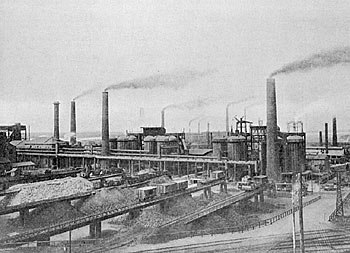 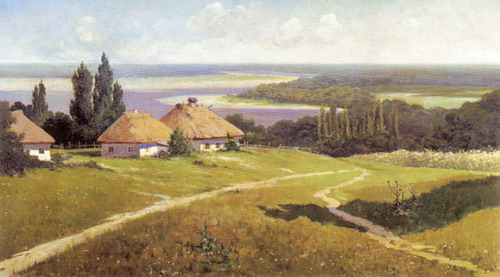 Чупров Л.А МОУ СШ №3 с. Камень-Рыболов Ханкайского района Приморского края
Цели:
Подвести учащихся к пониманию особенностей российской экономики в начале XX века.

Продолжить формирование умений анализировать исторические документы, делать выводы, работать по карте, излагать «сквозные» вопросы темы урока. 

Разобраться в особенностях экономического развития России в начале XX века?
Термины:
Модернизация
экономический уклад, 
монополистические объединения, 
конвертируемость, 
монополистический капитализм
Характеристика экономического развития страны
?
По уровню социально
экономического развития она 
являлась среднеразвитой
аграрно – индустриальной
страной.

Для экономики России начала
века было характерно: 
высокие темпы развития промышленного производства (количественные показатели),
многоукладность
отставание от мировых держав по качественным показателям: 
производству промышленной продукции на душу населения, 
производительности труда, 
технической оснащенности предприятий.
Вспомните:   какие еще группы стран вы знаете?
Какие критерии положены в основу такого деления?
Вспомните:   какие  существуют еще показатели, кроме количественных?
Как понимать: многоукладность?
Сеть железных дорог увеличивалась в 1895-1899 гг. в среднем более чем на 3 тыс. км в год, в следующие пять лет - более чем на 2 тыс. км.
Банк
Толчком к росту производства стало усиленное железнодорожное строительство, которое возобновилось в 1893 г
Деньги
Металлодобывающая промышленность
Металлообрабатывающая промышленность
Машиностроение
Строительство ЖД станций
Лесная промышленность
Угольная
промышленность
И так во все отрасли экономики. 
Начался период активного развития экономики
Хотя Россия оставалась сельскохозяйственной страной, ее промышленность в конце XIX - начале XX в. переживала бурный подъем. 
Толчком к росту производства стало усиленное железнодорожное строительство, которое возобновилось в 1893 г. после нескольких лет относительного затишья. 
Сеть железных дорог увеличивалась в 1895-1899 гг. в среднем более чем на 3 тыс. км в год, в следующие пять лет - более чем на 2 тыс. км. 
Расширение сети железных дорог стимулировало рост продукции тяжелого машиностроения, увеличение производства металлургической, лесной и других отраслей. 
Особенно быстрыми темпами развивались сферы народного хозяйства, связанные с новыми видами топлива - углем и нефтью, добыча которых в 1893-1900 гг. возросла в 3 раза. 
Выпуск продукции тяжелой промышленности увеличился за это время в 2,3 раза. 
Российская промышленность имела самые высокие в мире темпы прироста - до 8,1% в год.
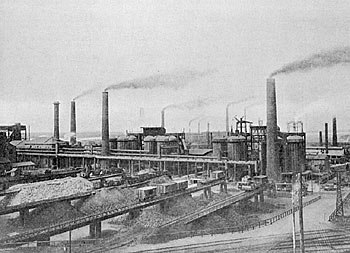 Российская экономика в этот период переживала процесс МОДЕРНИЗАЦИИ. 
Модернизация – создание крупной, технически развитой промышленности.
Модернизация промышленности в России носила ДОГОНЯЮЩИЙ характер. 
В этом состояла её особенность.
Особенности российской экономики.
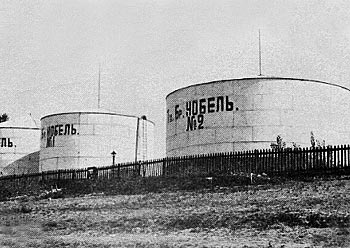 Особенностями российской экономики  в конце XIX – начале ХХ века являлись:
Быстрое развитие экономики началось лишь после отмены крепостного права в России
Высокая роль государства в экономике
Значительную роль в её развитии играл иностранный капитал
Многоукладность экономики
Высокая концентрация производства, рабочей силы и капитала, что приводило к высоким темпам монополизации в экономике
Неравномерность экономического развития как вглубь, так и вширь (как по регионам, так и по отраслям)
Политическое бесправие буржуазии
Высокая роль государства в экономике
Диаграмма строительства ЖД в России  (в верстах)
сравниваются 1890-1900 гг (десятилетие) и один 1913 г
Со времен Петра I государство в нашей стране всегда стремилось играть решающую роль в экономике.
Основной причиной тому является  необходимость  иметь большую армию для захватов новых земель и защиты своей территории.
В конце  ХIХ в. государству принадлежало:
 свыше 2/3 железнодорожных дорог
около 30 крупнейших заводов в стране
В 1900 году доходы в казну от государственных предприятий составили 47%.
Участие государства в экономике приводило к снижению конкуренции, а следовательно тормозило развитие экономики в целом. 
Частный бизнес практически не развивался в тех отраслях, в которых активно присутствовало государство.
О чем свидетельствует данная диаграмма?
Иностранный капитал.
Иностранный капитал поступал в страну:
 путем непосредственных капиталовложений в виде государственных займов, 
продажи ценных бумаг на финансовых рынках. 
иностранцы основывали в России компании, 
скупали акции русских промышленных предприятий, 
подчиняли себе наиболее прибыльные отрасли промышленности. 
Иностранные инвестиции в российскую экономику составляли почти 40% всех капиталовложений. 
Иностранцы вкладывали инвестиции в:
электротехническую отрасль
 химические производства, 
металлургическую отрасль
 металлообрабатывающую отрасль 
 торговлю.
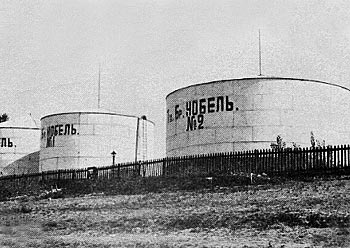 Перед первой мировой войной:
 около одной трети капитала промышленных акционерных компаний 
около половины капитала десяти крупных банков принадлежало иностранным владельцам, 
За 20 лет (с 1890 по 1910) получили прибыль около 3-х миллиардов рублей. 
По вложению капиталов в русскую промышленность на первом месте стояли :
Франция
Англия,
 Бельгия 
Германия.
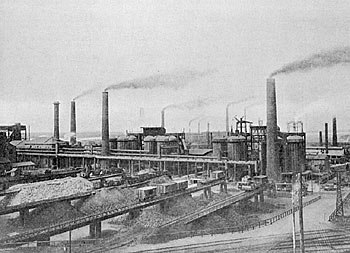 Данный факт и положительно и отрицательно влиял на развитие экономики нашей страны. 
В то же время благодаря этому капиталу  в России создавались новые отрасли промышленности, создавались рабочие места.
Россия быстрее  интегрировалась в мировую экономику.
Иностранный капитал тормозил развитие экономики страны тем, что большая часть прибыли вывозилась из страны, и на работала на дальнейшее развитие экономики России.
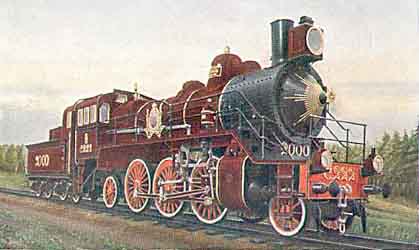 Многоукладность экономики
В  экономике России одновременно присутствовали:
МНОГОУКЛАДНОСТЬ ЭКОНОМИКИ - одновременное сосуществование в экономике страны разных типов хозяйства, каждый из которых характеризуется присущей ему формой собственности на средства производства и соответствующими производственными отношениями (например, крупных капиталистических предприятий, кустарных промыслов и прочее).
Основной причиной многоукладности экономики России является её огромная мало заселенная территория.
Кустарная промышленность (производство ориентировалось на индивидуального заказчика)
Мелкотоварная  промышленность (производство ориентировалось на ранок, но изделия производились в ремесленной мастерской с применением наемной рабочей силы)
Мануфактурное производство (вспомним: что такое мануфактура и каким по характеру производством оно является?)
Капиталистическое или фабрично-заводское производство
ГМК
ФЗ
Мануфактурное
Государственно-монополистическое производство
Производилось 80% изделий в стране
Ремесленное
Кустарное
Роль монополий в развитии экономики России
Простая форма
Картель
Коммерческая самостоятельность
Монополия
Исключительное право  кого либо на что либо.
Крупное объединение, играющее решающую роль в хозяйственной жизни (региона, отрасли и проч)
Союз капиталистов, договаривающихся о ценах на товар, сырье, рабочую силу, условиях найма рабочей силы и проч.

Особенность  возникновения монополий в России заключается в том, что они стали образовываться здесь не в результате технического прогресса и конкуренции, а  по причине сдерживания царизмом свободных рыночных отношений.
Наиболее распространенная форма монополий в России – синдикаты.
Предприятие
Производственная самостоятельность
Сбытовая контора
Синдикат
Коммерческая самостоятельность
Подчинение
Сложная  форма
Предприятие
Производственная самостоятельность
В 1899 г. начался мировой экономический кризис, который продолжался до 1903 г. 
Затруднения в сбыте товаров, падение ценных бумаг и рыночных цен, угроза разорения — все это заставило предпринимателей договариваться между собой об ограничении размеров производства и о порядке сбыта товаров. 
Возникают монополии низших типов:
картели — первоначальная форма монополистических объединений. Их участники заключают Соглашение о регулировании объемов производства, условиях сбыта продукции и найма рабочей силы. Участники картелей сохраняют ком­мерческую и производственную самостоятельность;
синдикаты — члены синдиката сохраняют производственную, но утрачивают коммерческую самостоятельность. Они договариваются между собой о том, что распределение заказов, закупка сырья и реализация произведенной продукции осуществляются через единую сбытовую контору.
В начале XX в. в России было 30 монополий, в основном синдикатов. 
Процесс возникновения высших форм —трес-тов, концернов — только начинался, он был прерван во время Первой мировой войны и прекратился после Октябрьской революции 1917 г.
?
Самостоятельно составьте определения  двум названным формам еще более сложных монополий.
Сельское хозяйство
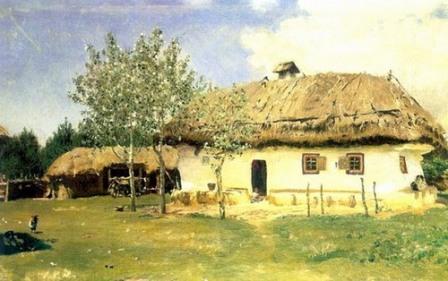 После отмены крепостного права сельское хозяйство развивалось по «прусскому пути»: 
освобождение крестьян без земли, 
господство помещичьего землевладения, 
сохранялись община, круговая порука, переделы земли. 
За аренду земли крестьяне платили испольщину, издольщину, что составляло до половины и более урожая, 
отрабатывали на земле помещика (полукрепостнический труд).
Шел процесс расслоения крестьян, значительная часть бедняков уходила в город. 
Но несмотря на это, деревня была перенаселена, в ней насчитывалось 23 млн. лишних рабочих рук. 
С другой стороны, созревала прослойка богатых крестьян, которые имели по 40— 50 десятин земли (а в основном — 7—8 десятин). 
В среднем по стране их было 20%, и они давали 50% товарного хлеба.
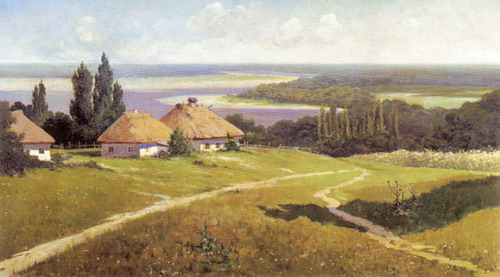 ИТОГИ
В деревне господствовали полуфеодальные отношения, основная масса крестьян страдала от малоземелья, налогов, выкупных платежей. 
Все это приводило к крестьянским выступлениям. 
Помещичьи земли использовались крайне неэффективно — их обрабатывалось лишь 10%. 
Феодальные пережитки в деревне тормозили процесс индустриализации страны. 
Подводя итоги, можно сказать, что в начале ХХв. Россия была среднеразвитой капиталистической страной, индустриализация и монополизация совпали по времени; 
Россия превосходила развитые капиталистические страны по темпам развития и степени концентрации промышленного производства. 
На смену капитализму, свободной конкуренции приходит монополистический капитализм. 
Развивающееся промышленное производство сочеталось с отсталым землевладением, засильем крепостнических пережитков в сельском хозяйстве.
?
Какую роль играло государство в экономике России начала XX в.?
Чем объяснялся интерес России к привлечению иностранных капиталов?
Какие отрасли экономики страны были монополизированы государством? Почему именно эти?
Аграрный вопрос — первоочередной в проведении экономической модернизации России. Так ли это? Докажите.
Домашнее задание
Прочитать § 2 учебника 1,2,3.
Подготовить устный развернутый ответ на вопрос:
Каковы особенности экономического развития России в начале XX века?
Подготовить тесты по изученному материалу
Выполнить задания из рабочей тетради: вып. 1 § 2, рабочий лист 5, стр.10.
Подготовка сообщения по теме: «Николай II: исторический портрет» (один ученик).